„Poznaję świat, gdy działam w ciszy”  sposoby rozwijania zmysłów u  dzieci w wieku 2-5 latOpracowanie:Małgorzata GłuchAnna Grabczak
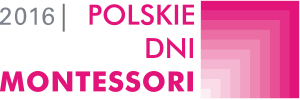 Już od narodzin zaczynamy obserwować potrzeby i preferencje dziecka, zaczyna kształtować się „mapa” potrzeb i możliwości w zakresie procesów przetwarzania bodźców zmysłowych.
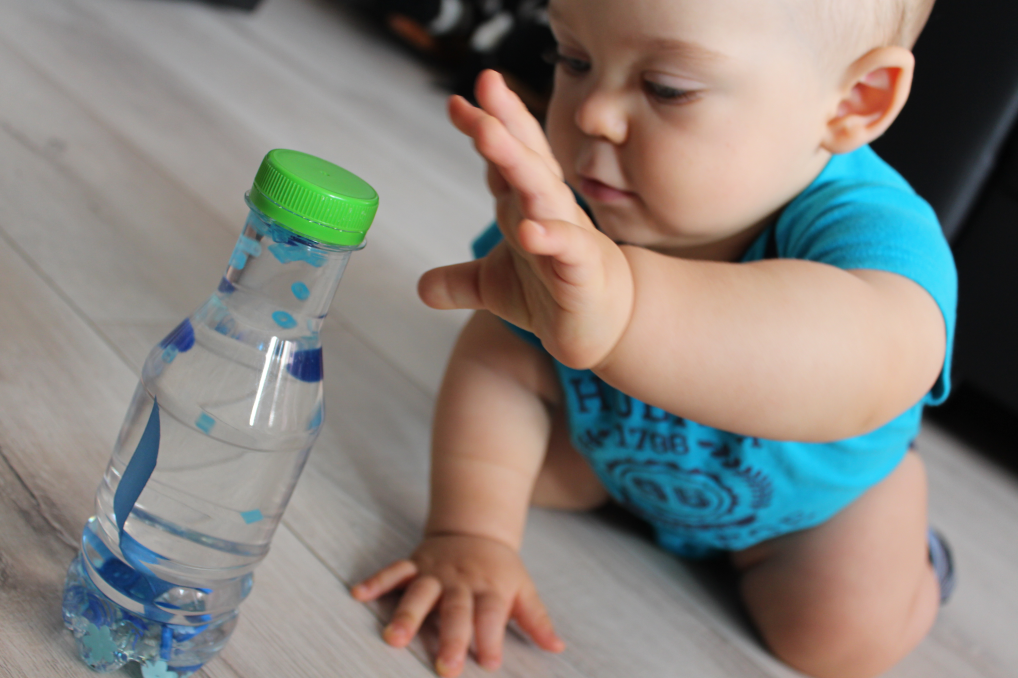 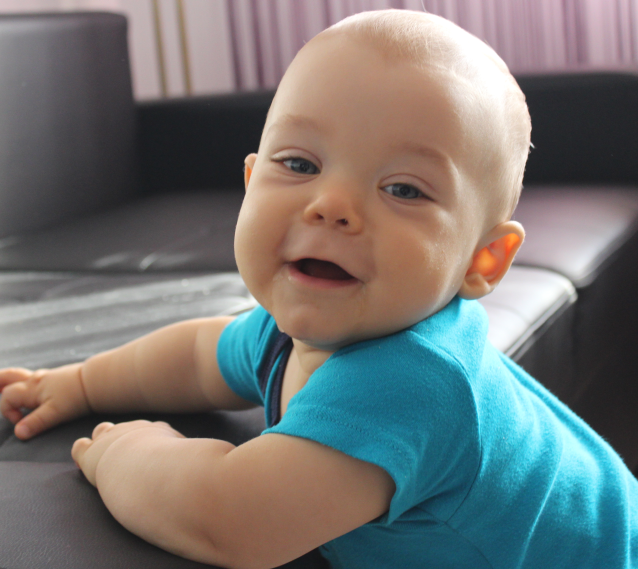 Ciągle poszukuję nowych doznań i bodźców, ale ich nadmiar rozprasza mnie i nie wpływa korzystnie na mój rozwój.
Nazywam się Jaś.
Jak każde dziecko rozwijam się w swoisty dla siebie sposób.
Gdy działam w ciszy  zmysły dostarczają mi informacji o otaczającym świecie.
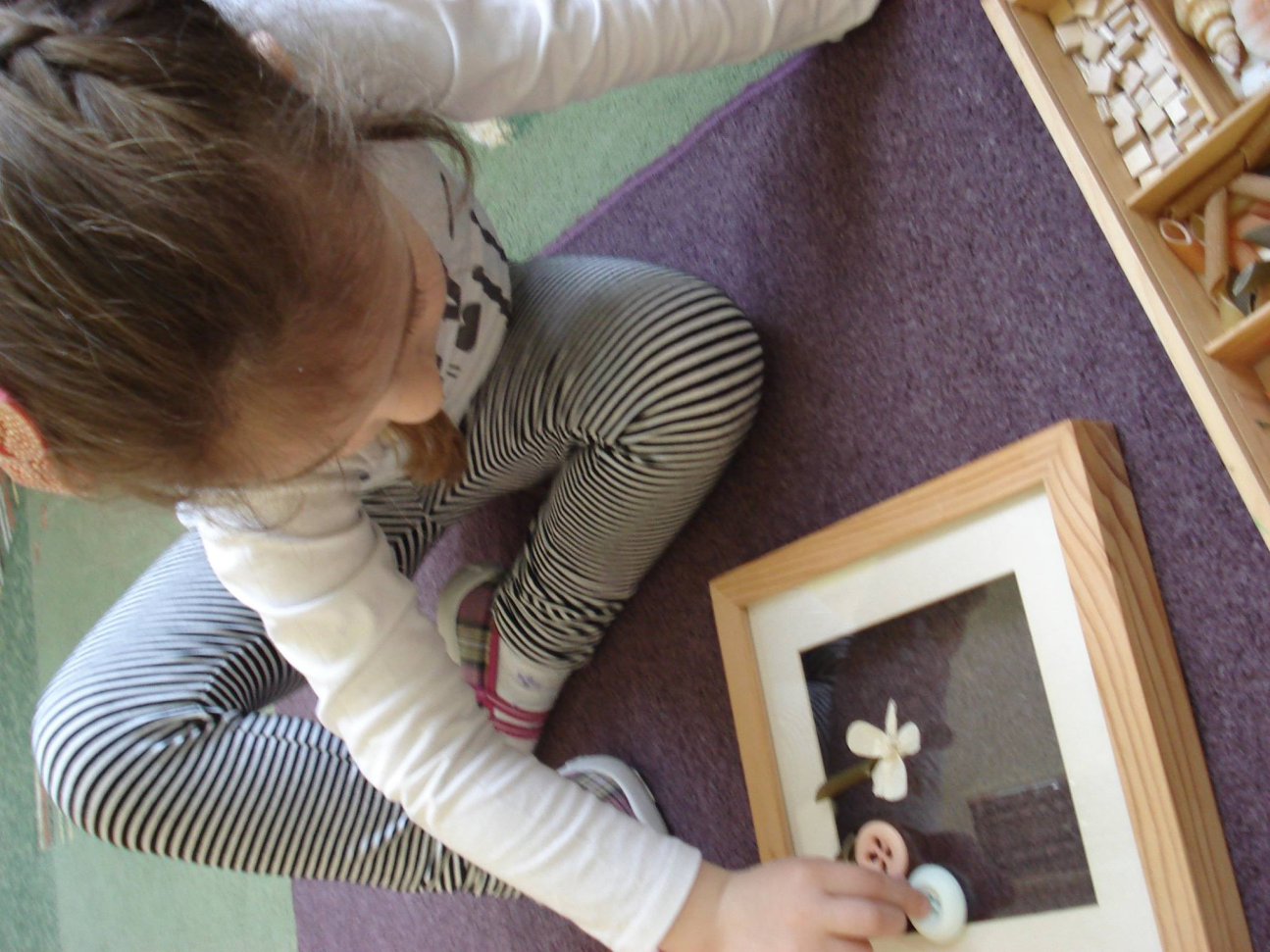 To dzięki zmysłom posiadam zdolność odbierania bodźców zewnętrznych.
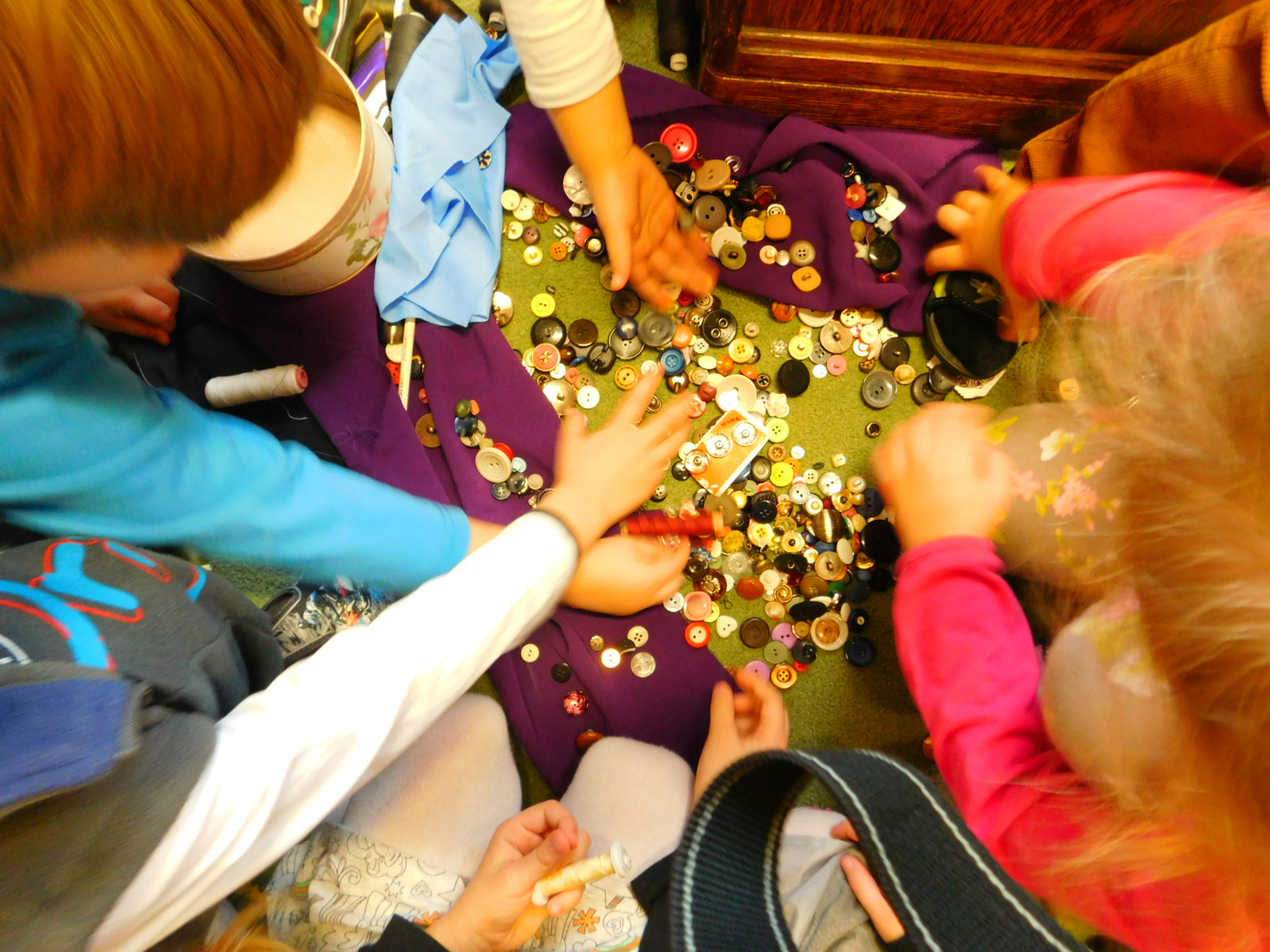 Gdy wszystkie zmysły działają prawidłowo rozwijam się w sposób harmonijny.
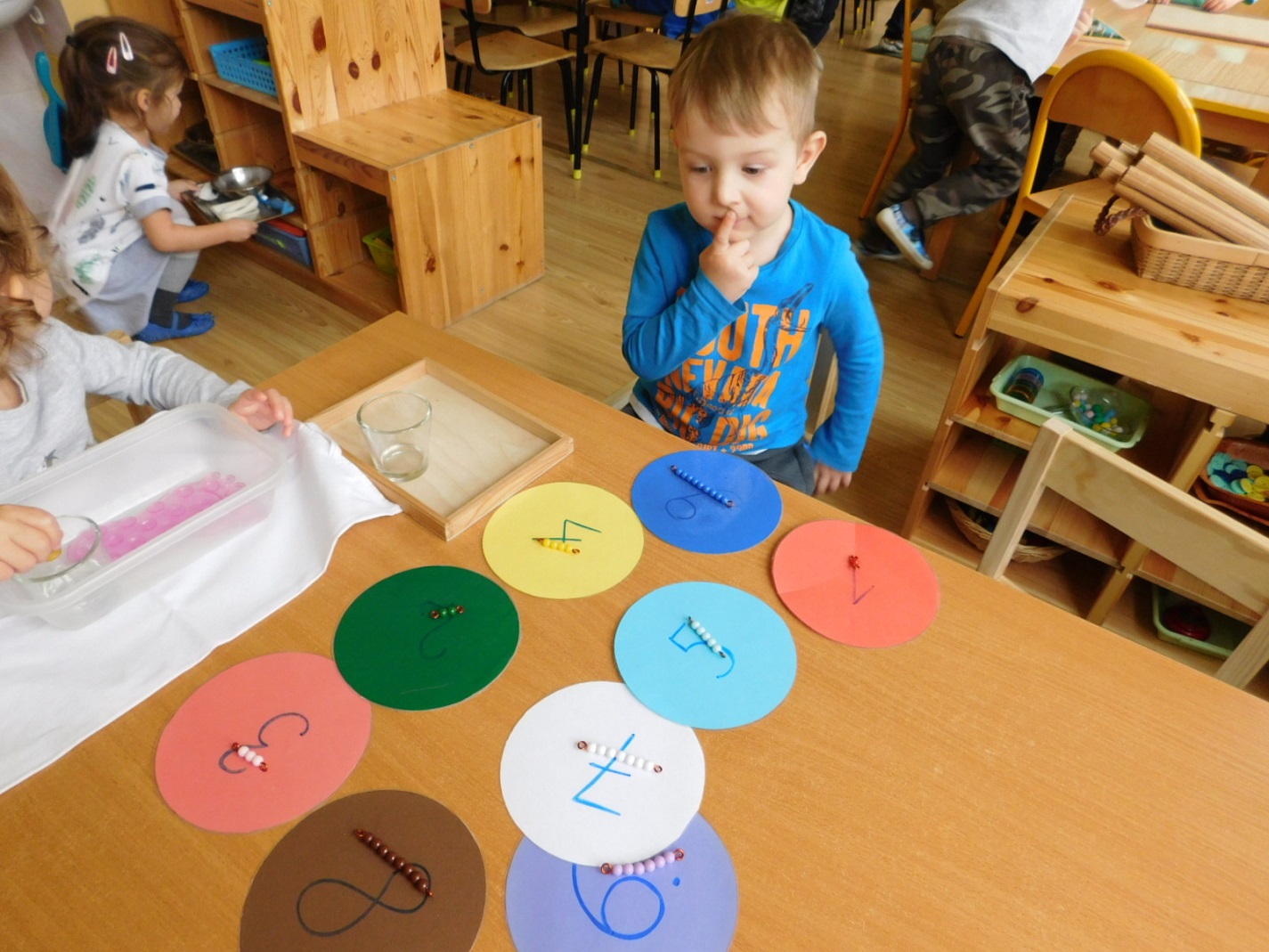 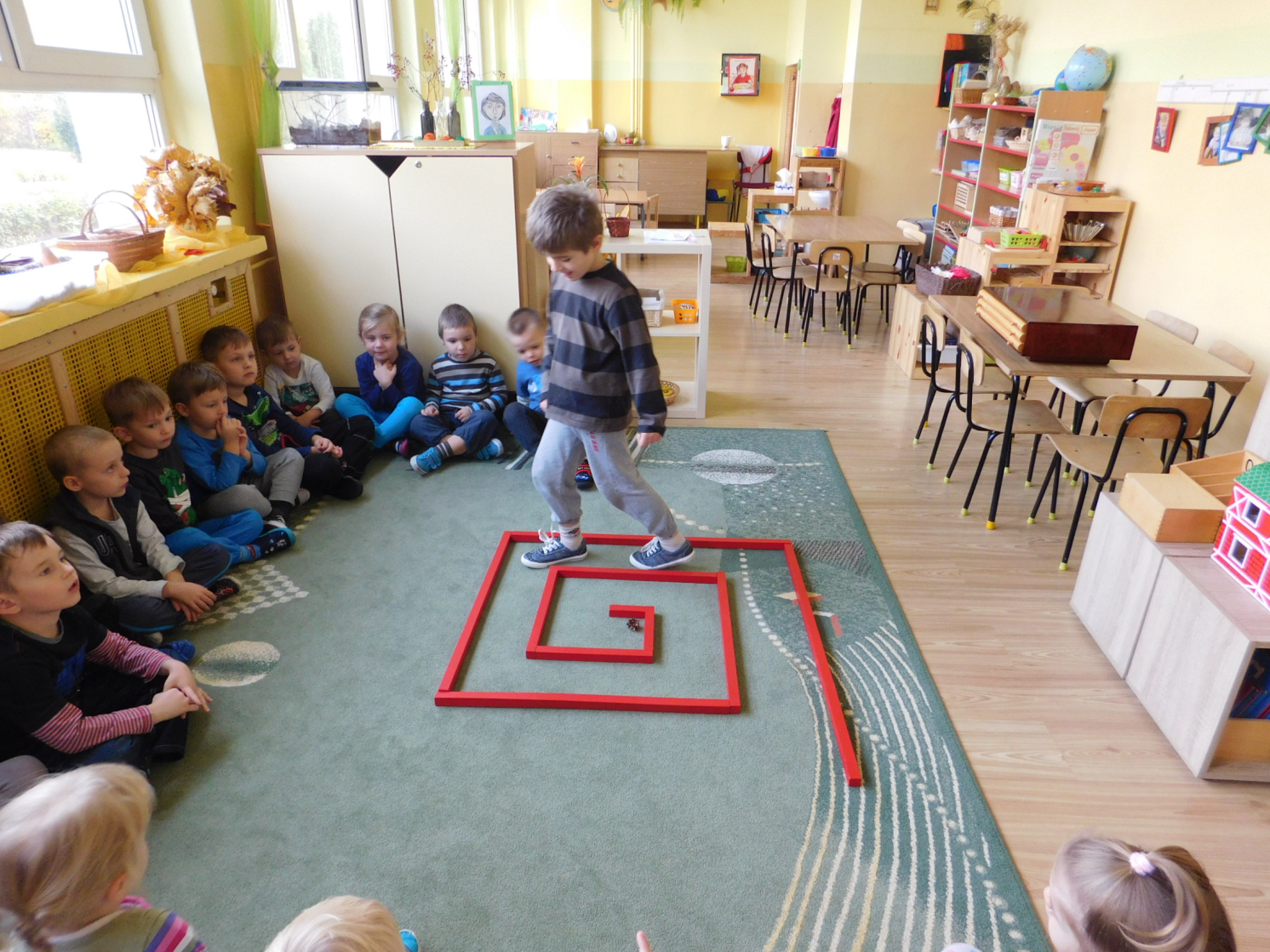 Widać to w moich ruchach i zachowaniu.
Jeśli dasz mi możliwość manipulowania, doświadczania , poznawania przedmiotów i zjawisk będę umiał postrzegać, wyciągać wnioski i podejmować decyzje.
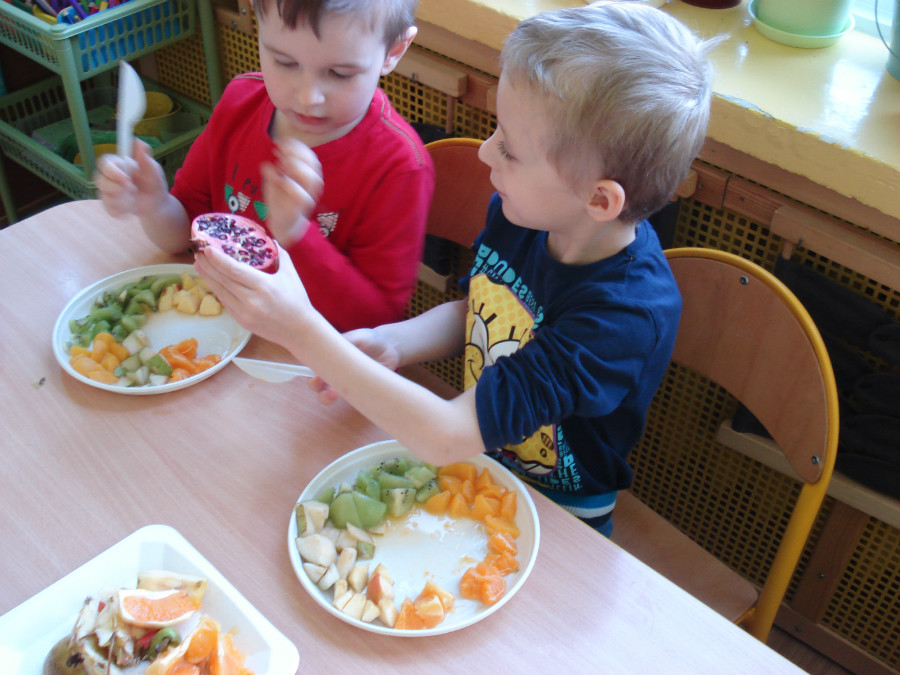 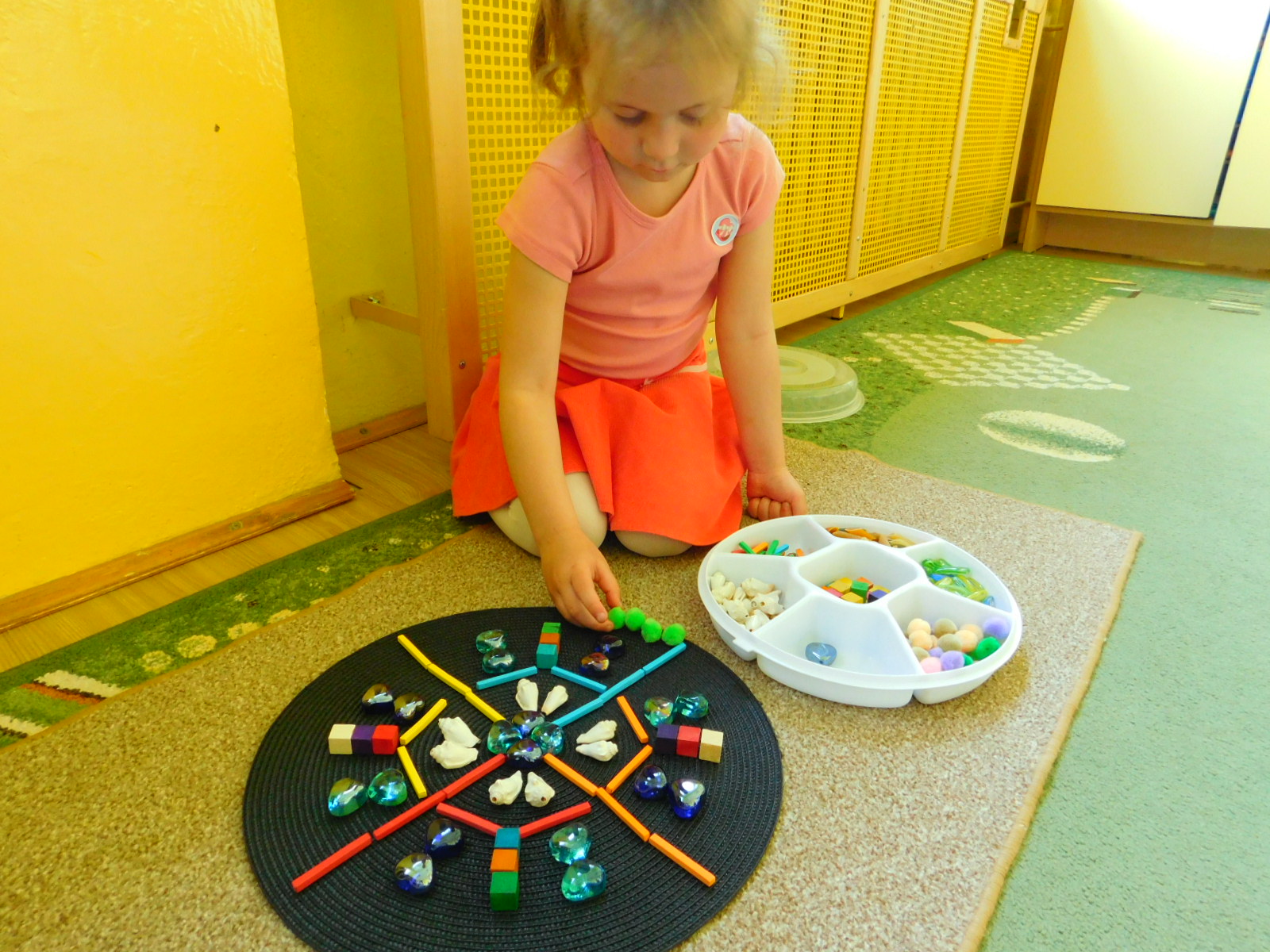 Dzięki temu zaspokoję moją potrzebę zbierania doświadczeń z najbliższego otoczenia.
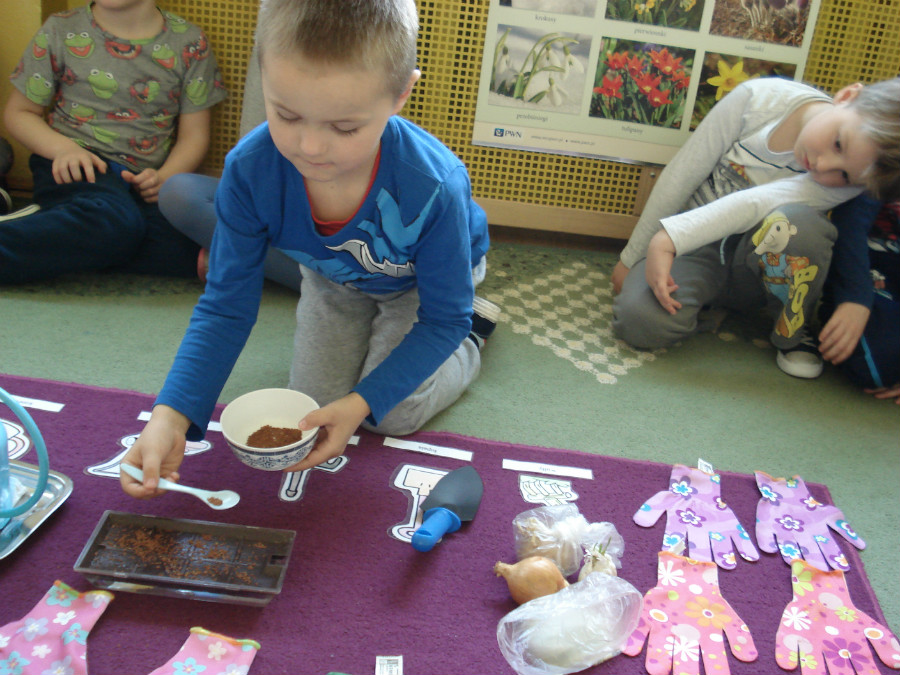 Lekcje ciszy w pedagogice Marii Montessori
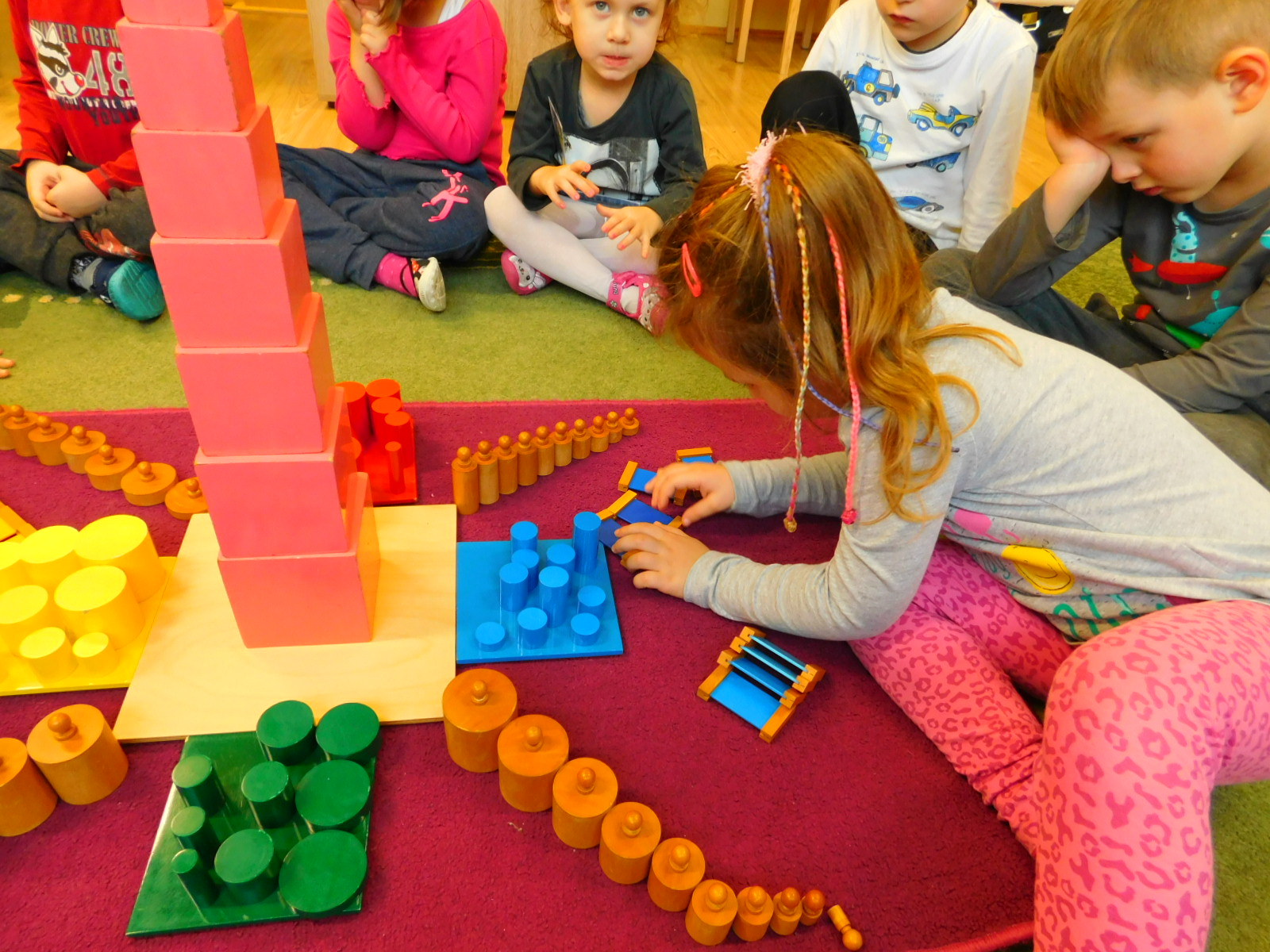 Doskonałą formą ćwiczeń integracji zmysłów w grupach Montessori są lekcje ciszy wspierające ich rozwój.
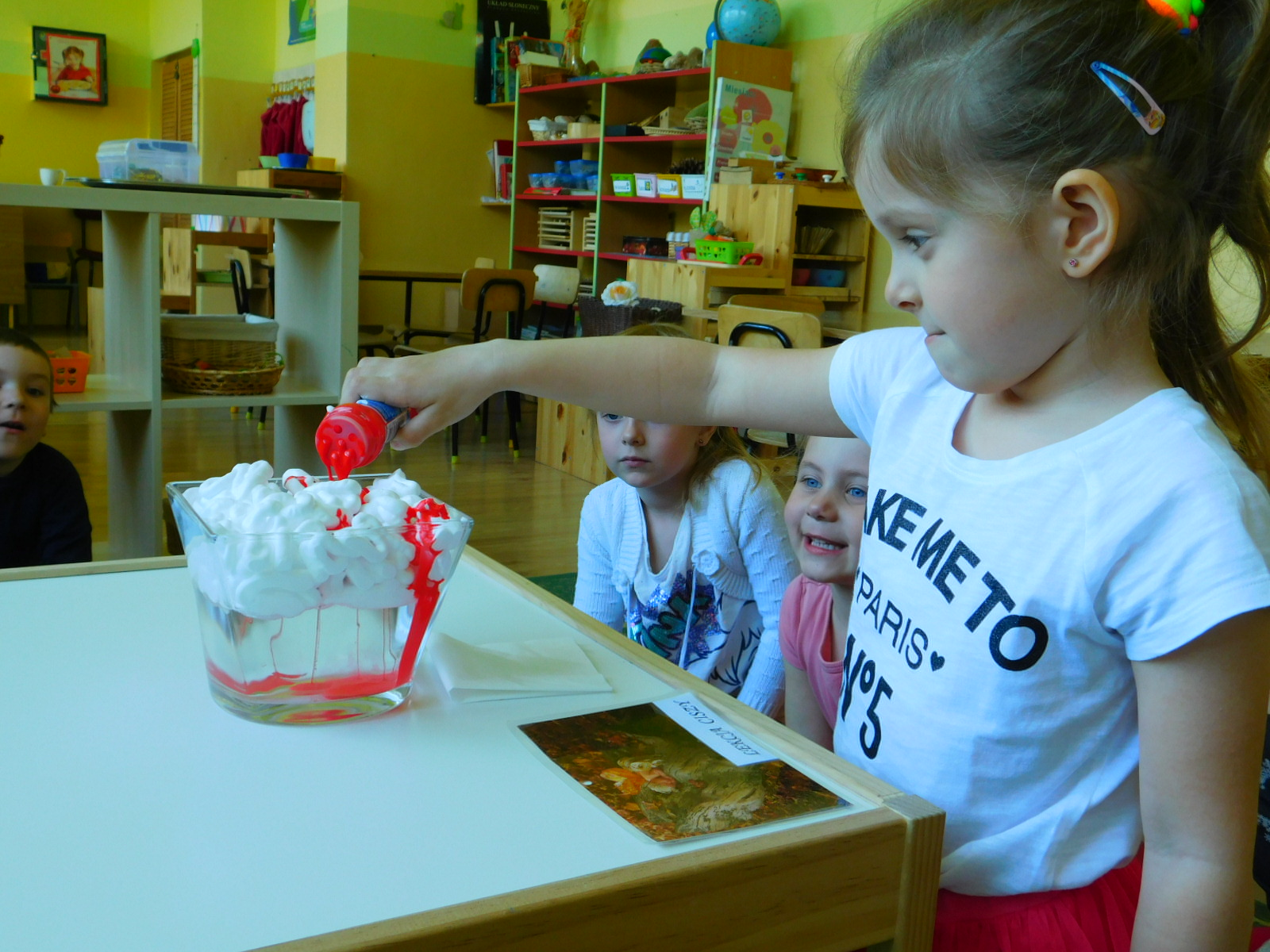 Poprzez lekcje ciszy dzieci uczą się konkretnych umiejętności, np. :


Rozwijania kontroli i koordynacji mięśniowo - ruchowej, 
Nabywania  koncentracji  uwagi i niezależności
Doceniania piękna form i wzorów oraz poczucia estetyki
Przygotowania do czytania i pisania
Rozróżniania i doświadczania wielkości, barw i kształtów w otoczeniu
Rozwijania percepcji wzrokowej przez różnicowanie, identyfikowanie i dobieranie np. par  
Nabywania umiejętności opisywania wrażeń zmysłowych i porządkowania
Rozwijania umiejętności dokonywania obserwacji i oceny przedmiotów
Dziecko musi działać, a rolą nauczyciela jest zorganizowanie świadomego środowiska sensorycznego.
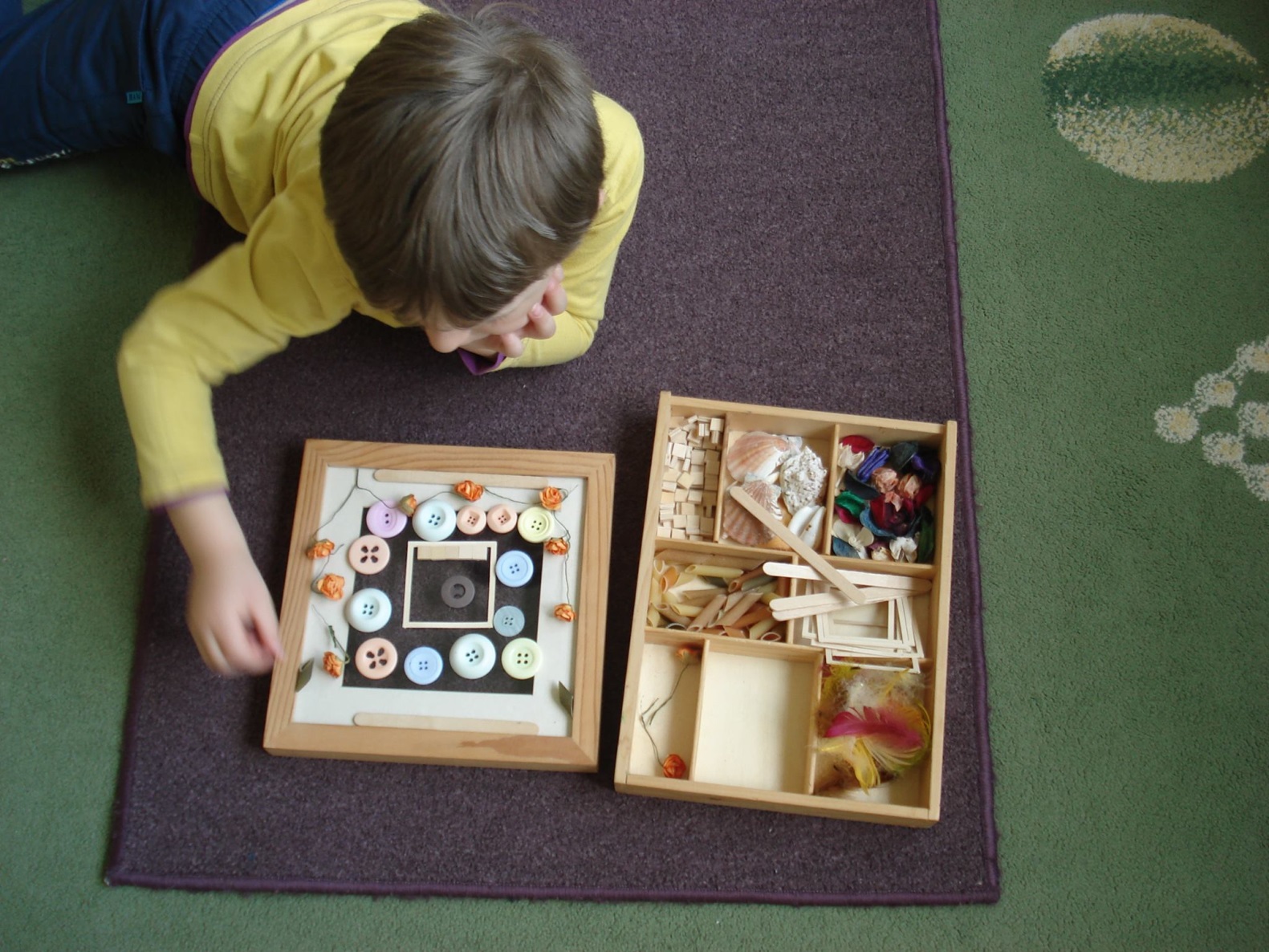 Lekcje ciszy doskonalące zmysły powinny budzić w dzieciach ciekawość i radość  z eksperymentowania i przeżywania otoczenia.
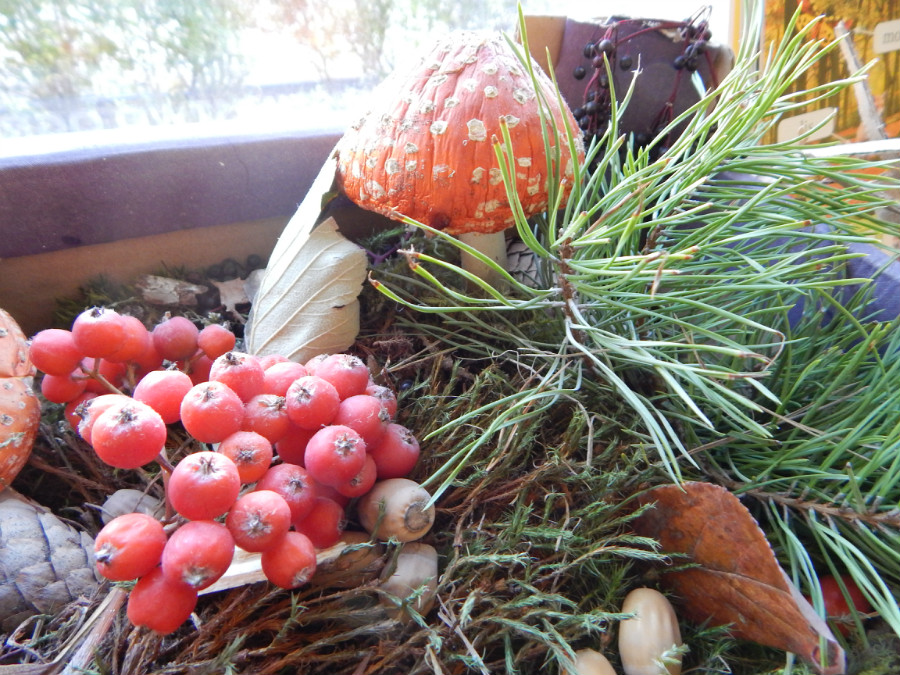 Celem lekcji ciszy jest dostarczenie odpowiedniej ilości bodźców przedsionkowych, proprioceptywnych i dotykowych w celu wytworzenia u dziecka reakcji adekwatnej do wymogów otoczenia oraz doskonalenie integracji zmysłów.
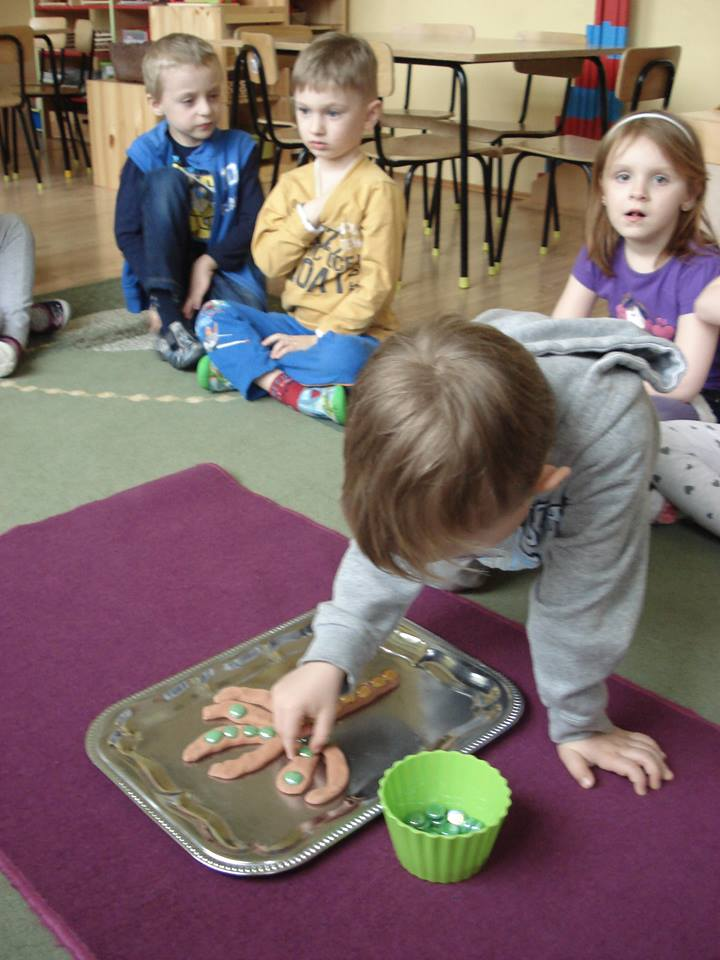 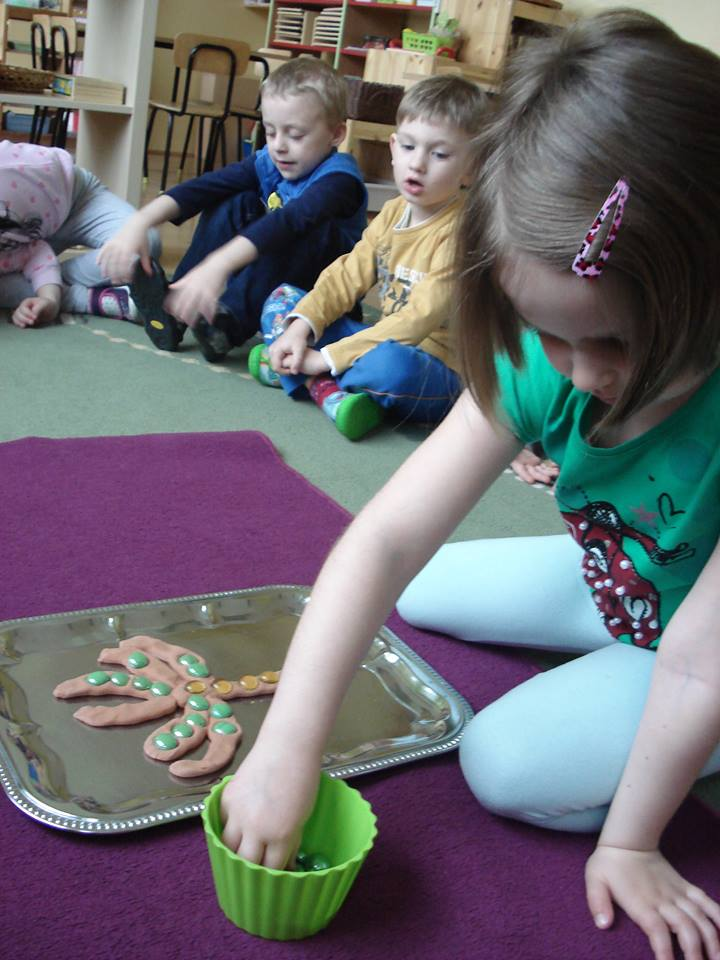 Im bardziej zróżnicowane doświadczenia sensoryczne, tym więcej doświadczeń płynących do ośrodkowego układu nerwowego.
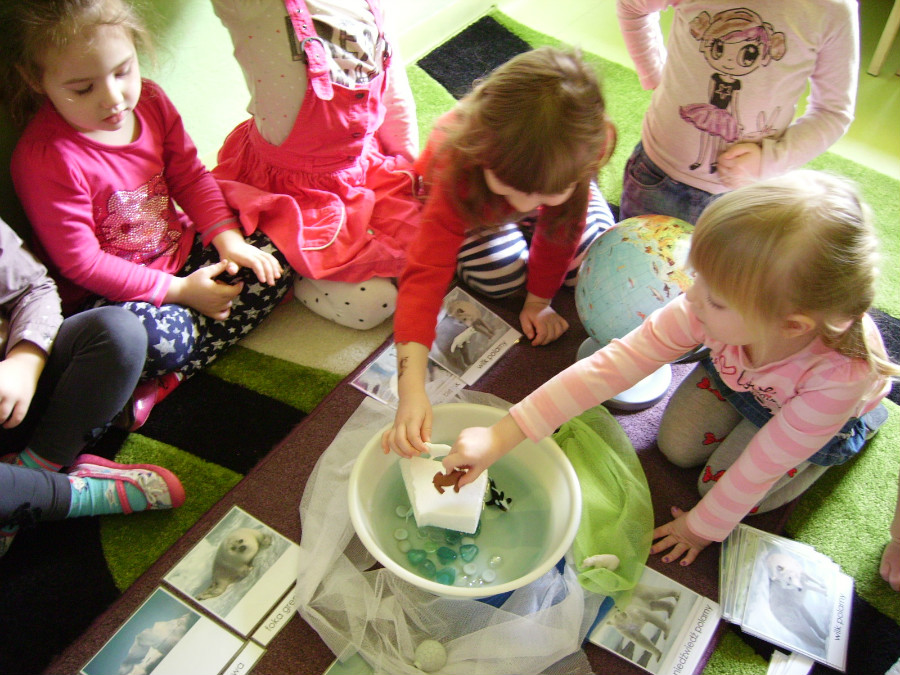 Dzięki naszej wnikliwej obserwacji i zastosowaniu odpowiednich pomocy i materiałów dzieci osiągną:– zdolność do koncentracji, – poczucie wartości, – wytworzenie samokontroli, pewności siebie, myślenia przyczynowo - skutkowego i wyspecjalizowanie stron mózgu, a co za tym idzie – i ciała.
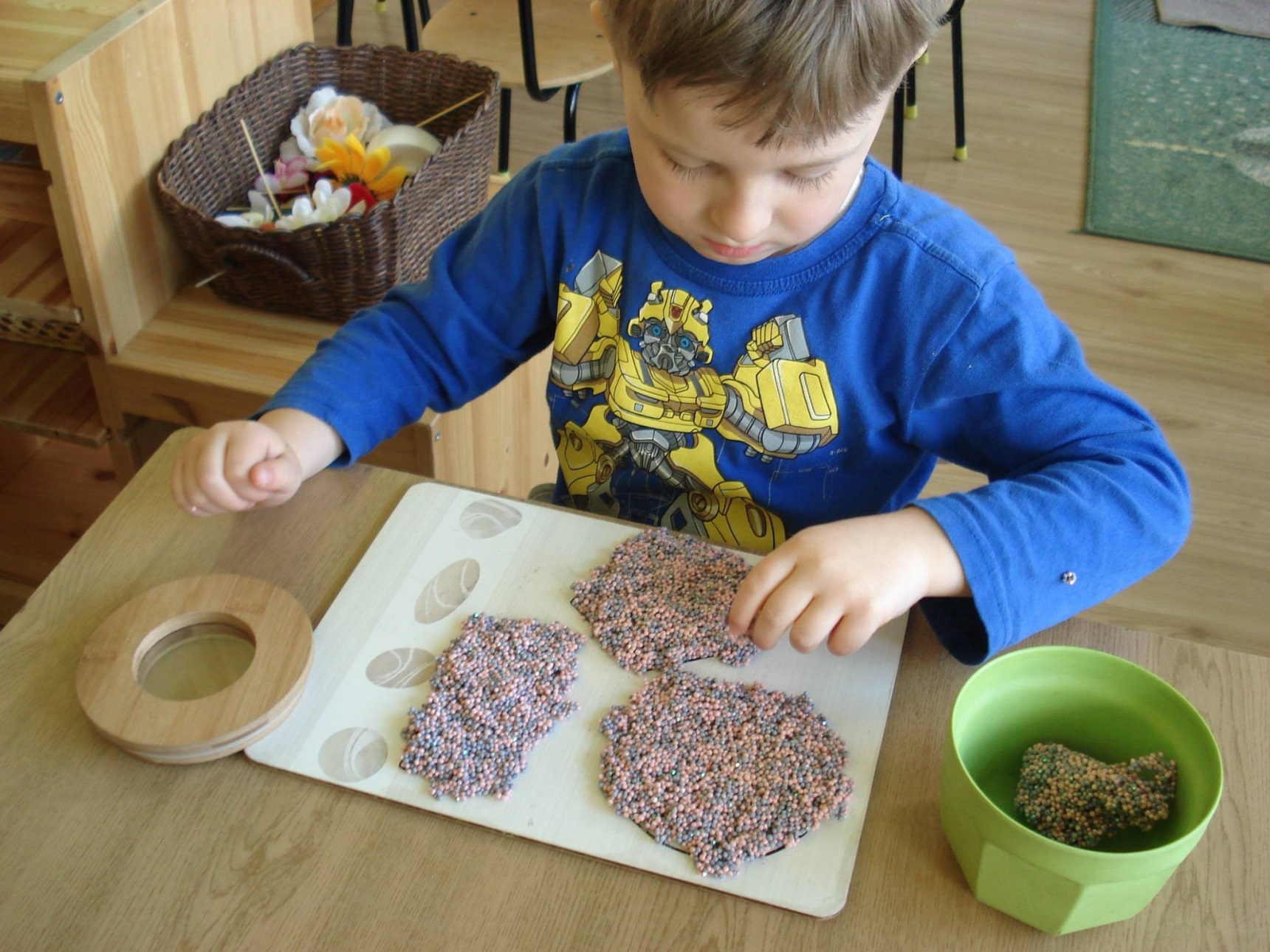 Organizowanie sensorycznych lekcji ciszy działa profilaktycznie w obszarze układów zmysłowych zapobiegając takim dysfunkcjom jak:- unikania kontaktów wymagających dotykania materiałów typu: piasek, glina, plastelina itp..- trudnościom w rozpoznawaniu dotykiem przedmiotów i faktur- problemów z koncentracją uwagi
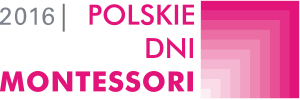 Dziękujemy za uwagę